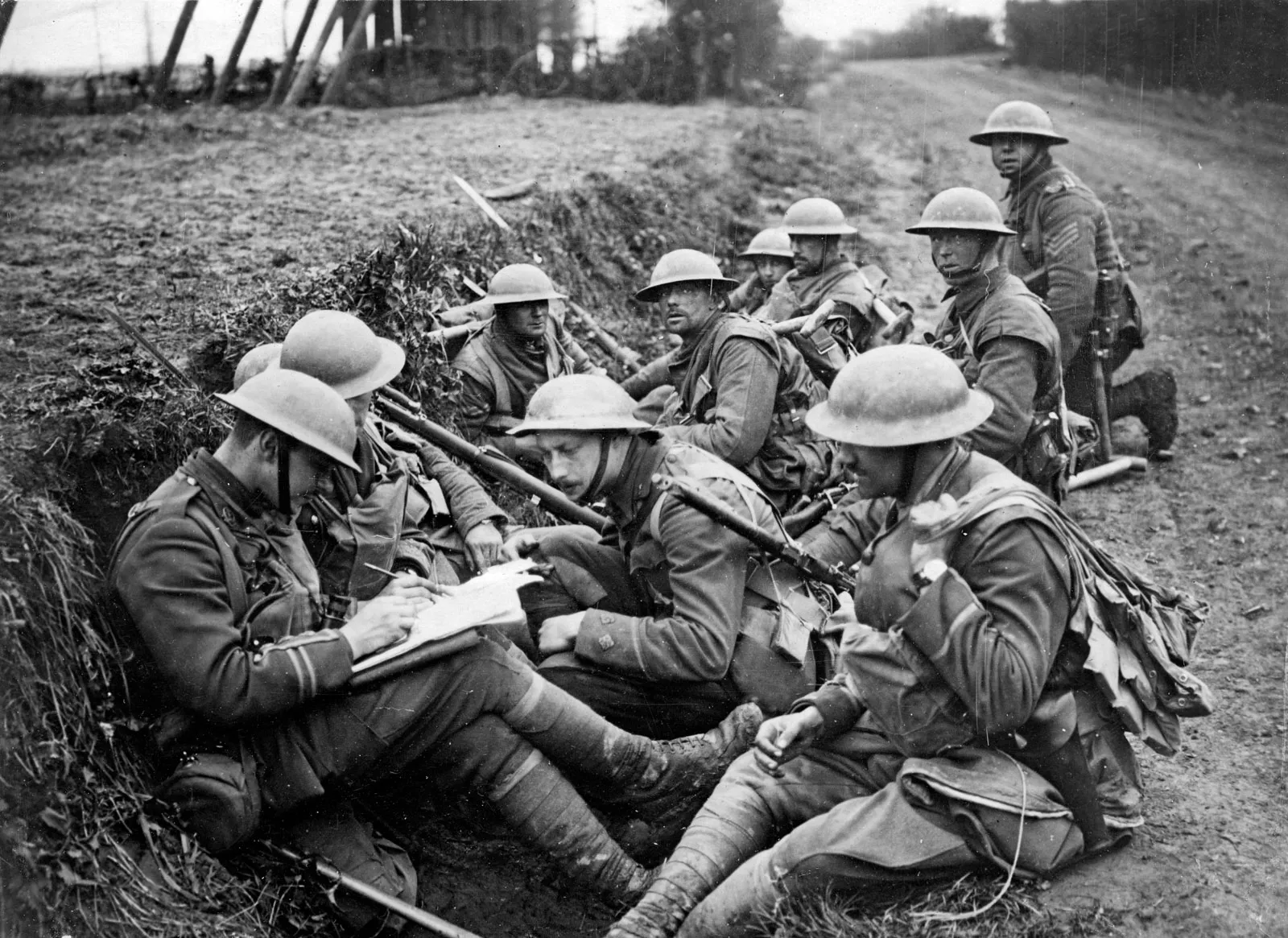 Kako je na Europu utjecao Prvi svjetski rat?
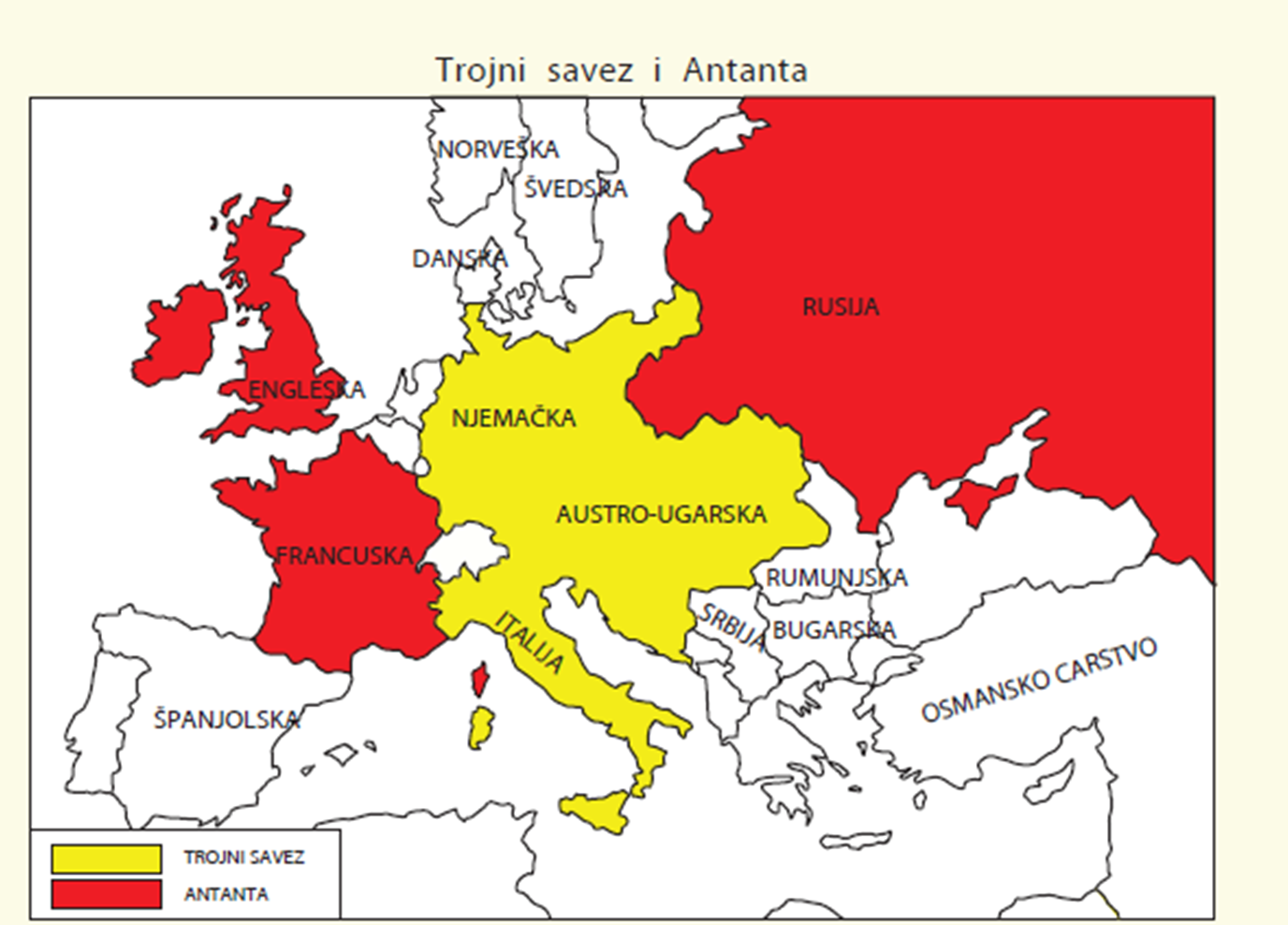 Veliki rat
Prvi svjetski rat
Sudjelovale države svih kontinenata
Vodio se većinom na europskom tlu
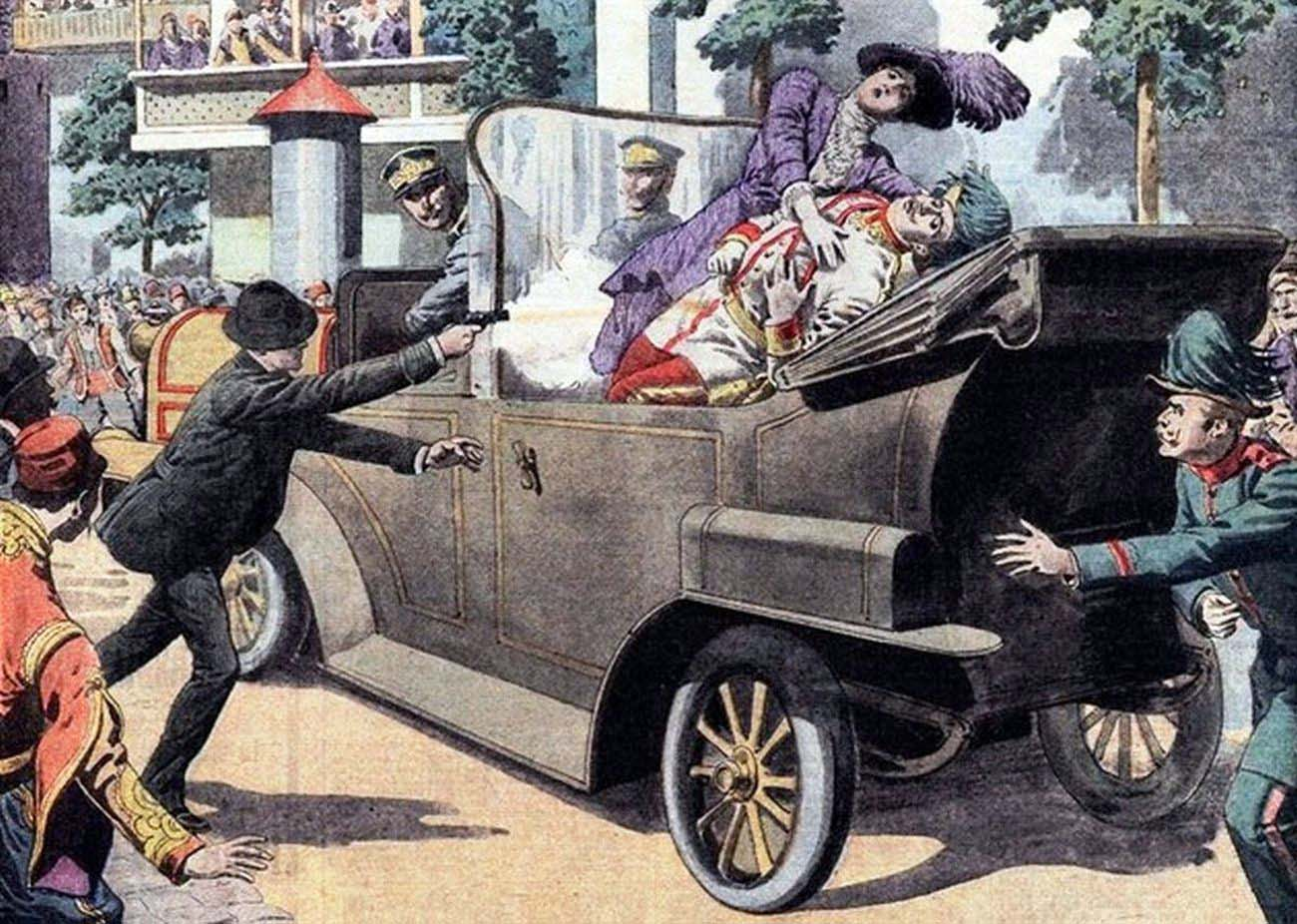 https://youtu.be/GMvZhYFr4cE –Započeo Prvi svjetski rat
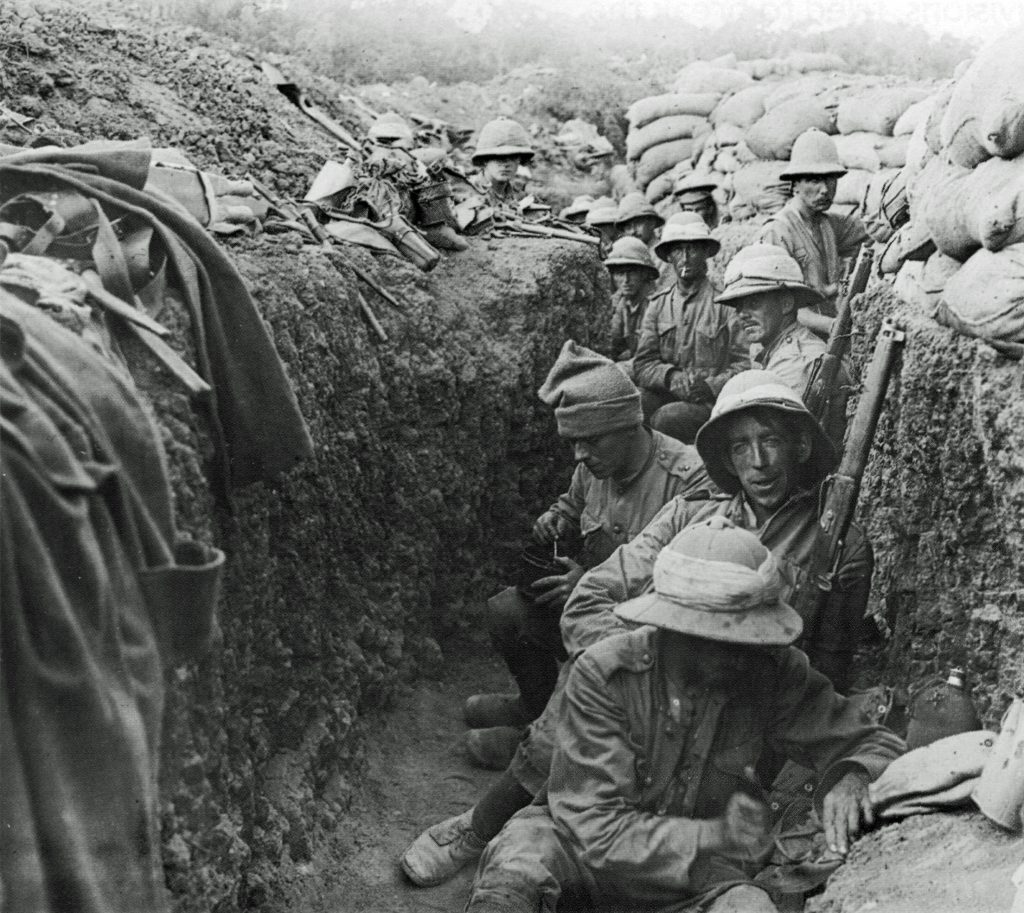 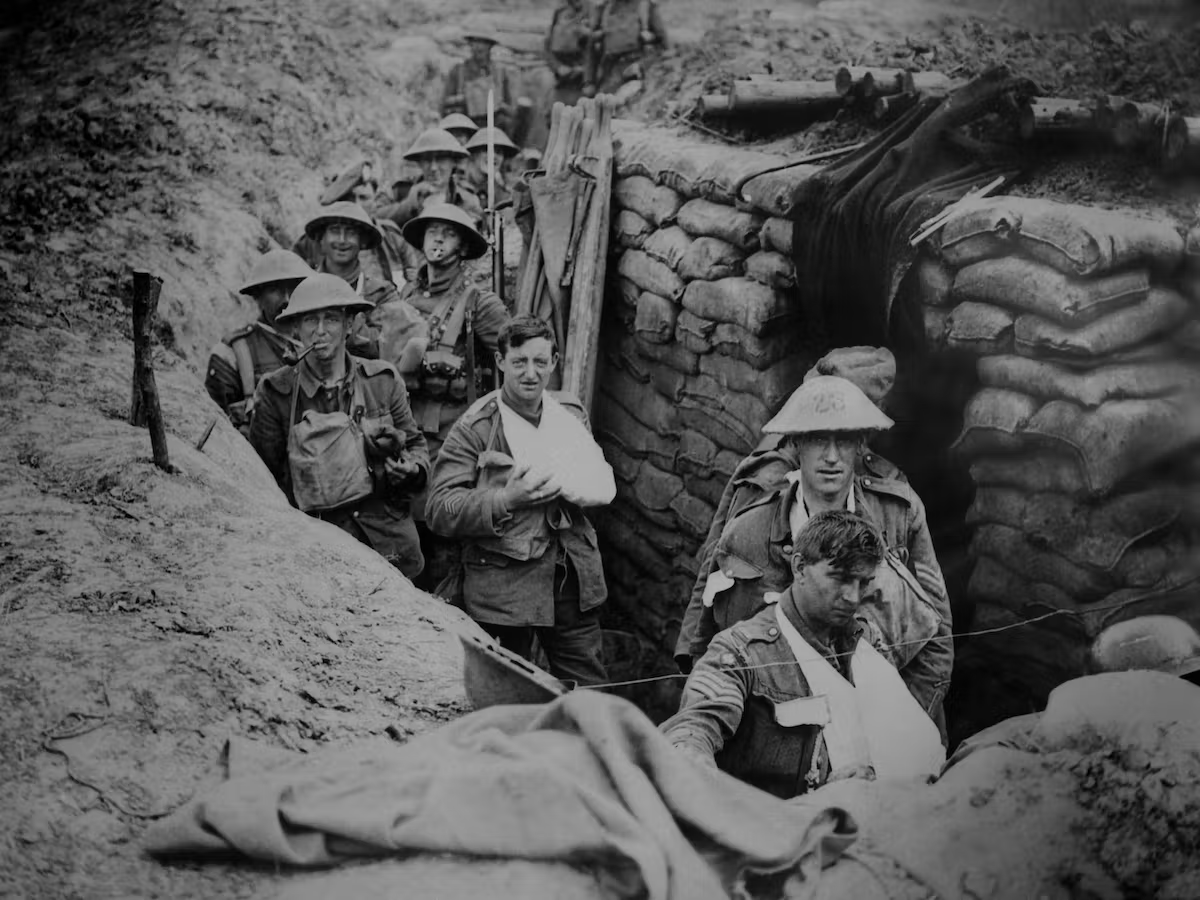 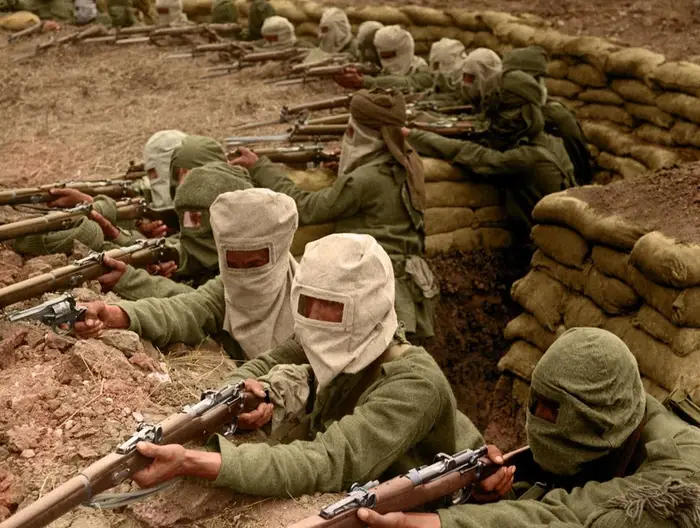 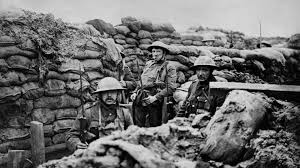 Rovovski rat
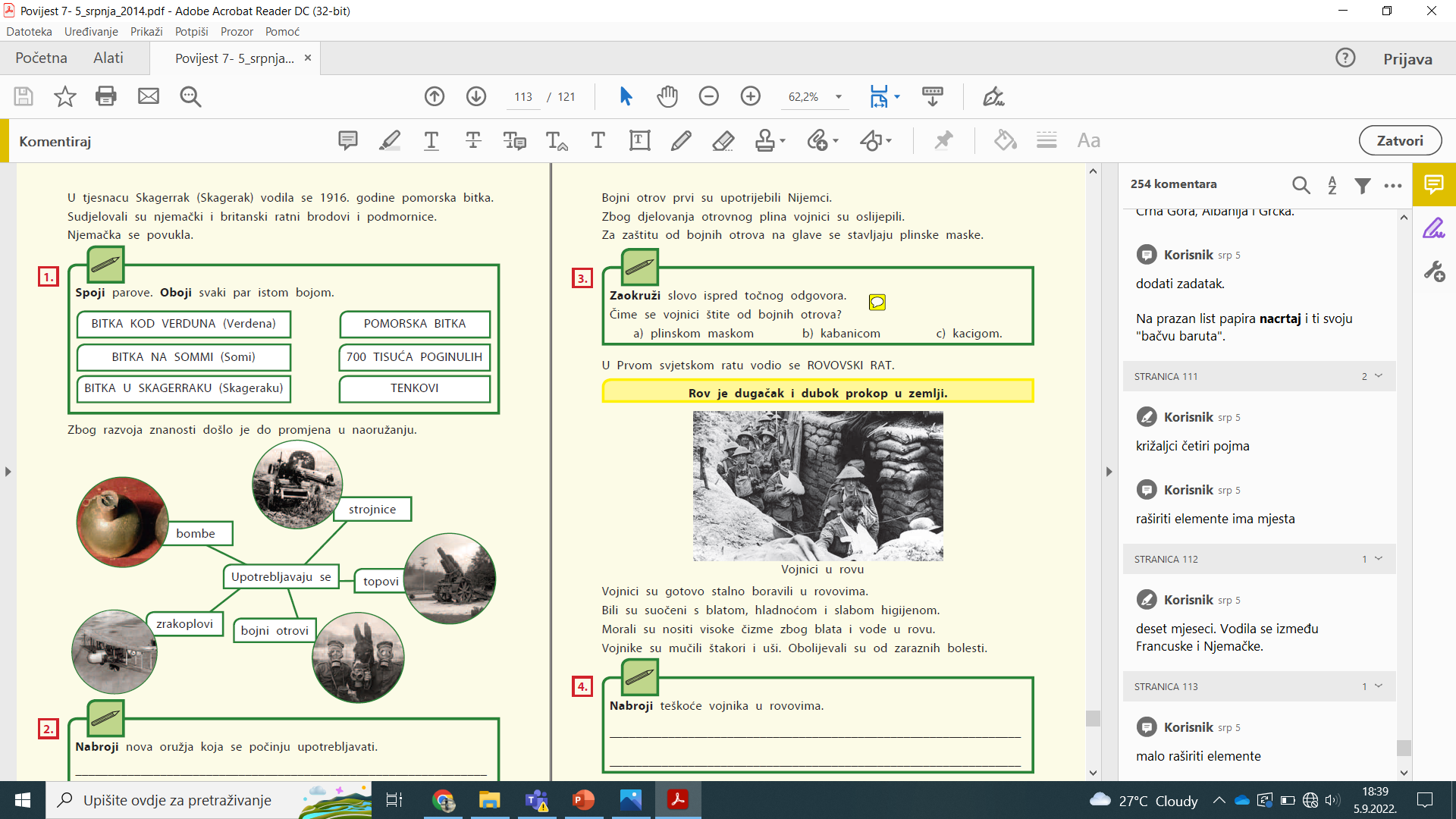 Zapišite u bilježnicu:
Trajanje: 28.7.1914.- 11. 11.1918.
Uzroci: 
1.želja za preraspodjelom kolonija; (kolonijalizam)
2. odnosi između vojno-političkih saveza, 
3. imperijalizam, 
4. aneksija Bosne i Hercegovine, 
5. Balkanski ratovi
6. Dvije Marokanske krize
Povod: atentat u Sarajevu na prijestolonasljednika Franza Ferdinanda (28. 6. 1914.), Gavrilo Princip - atentator
Ishod: pobjeda Antante (poraz Trojnog saveza) 
Bojišta: Zapadno, Istočno, Galicijsko, Solunsko, Balkansko i Talijansko bojište
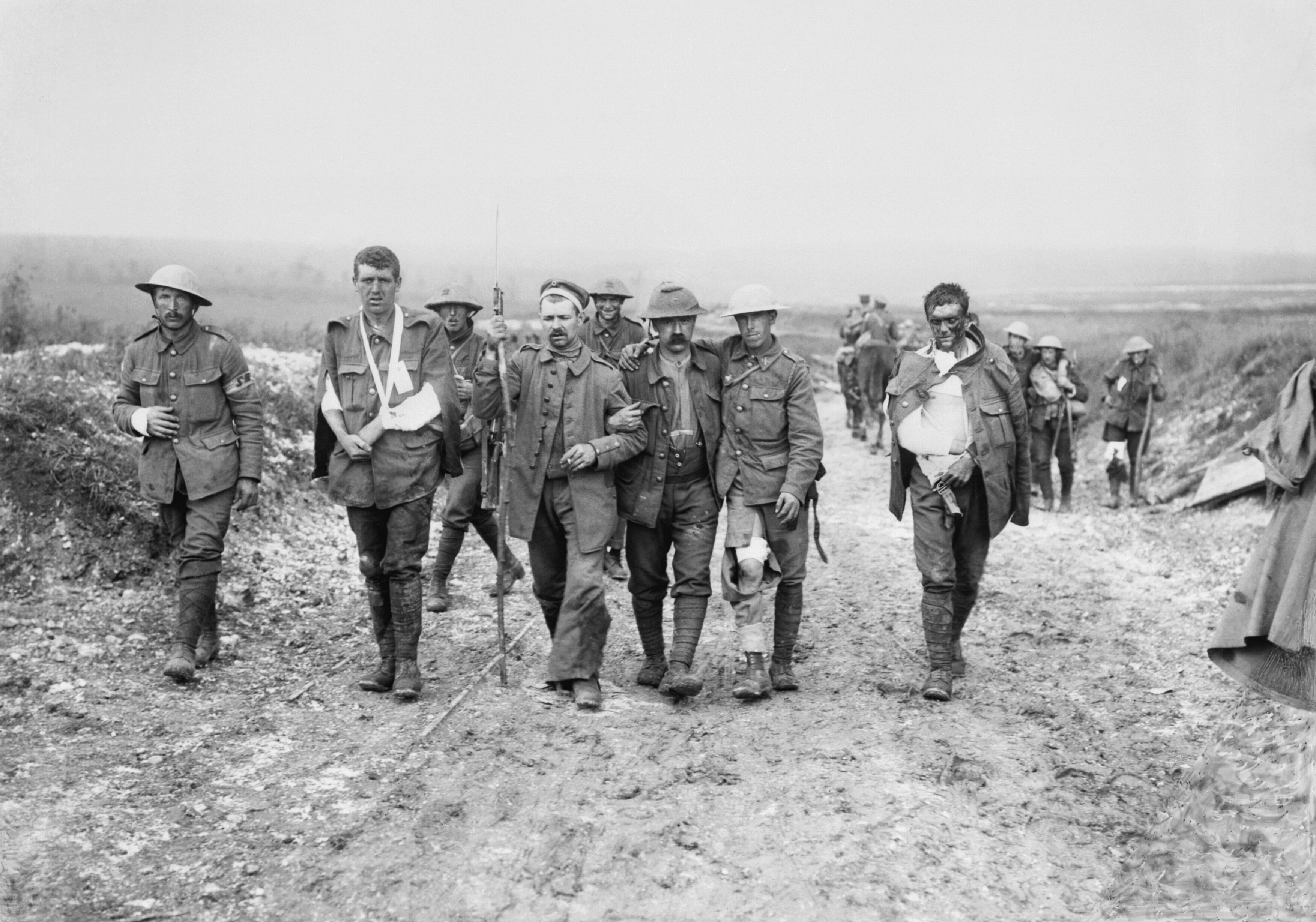 Ljudski gubici u Prvom svjetskom ratu:
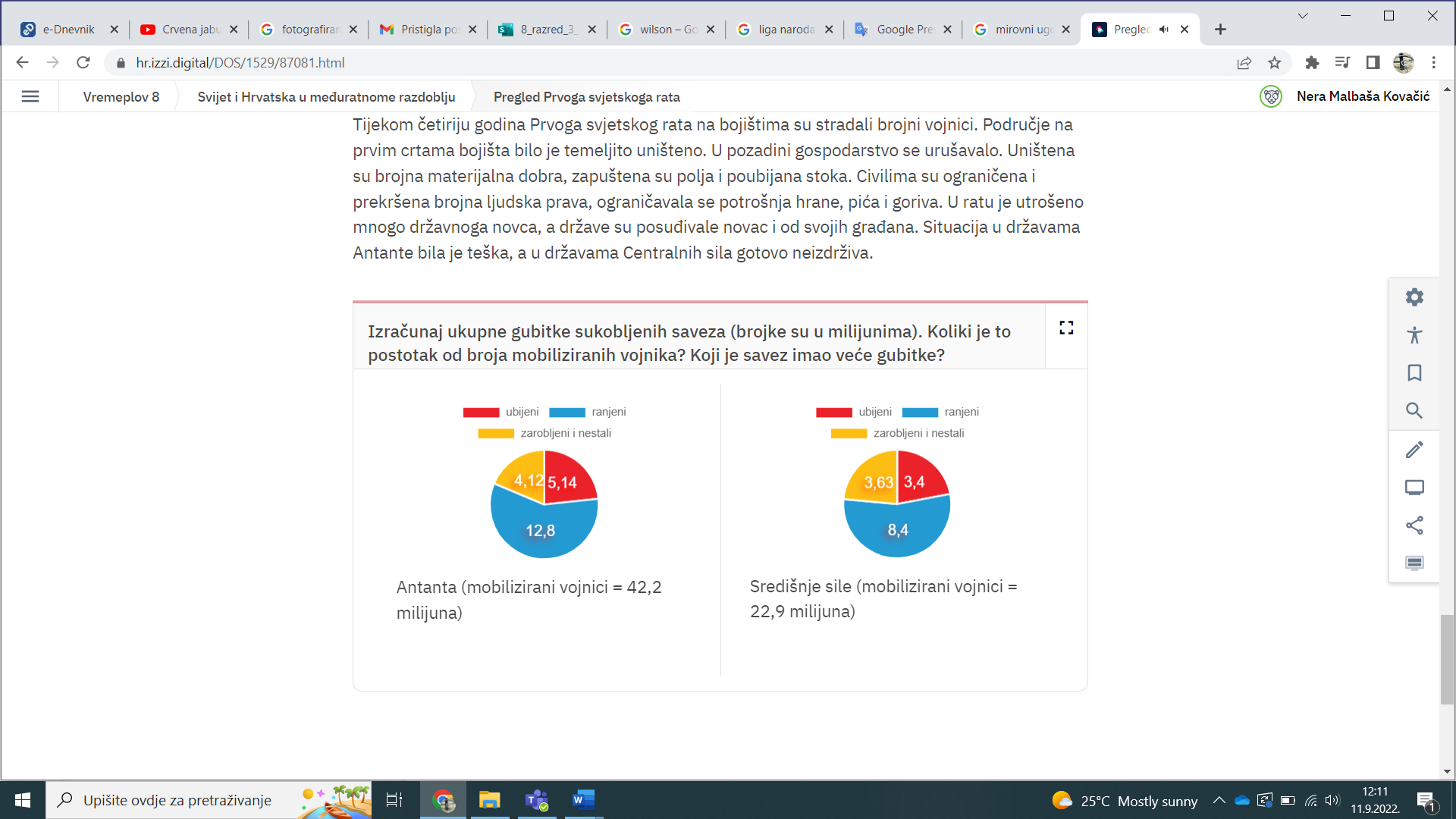 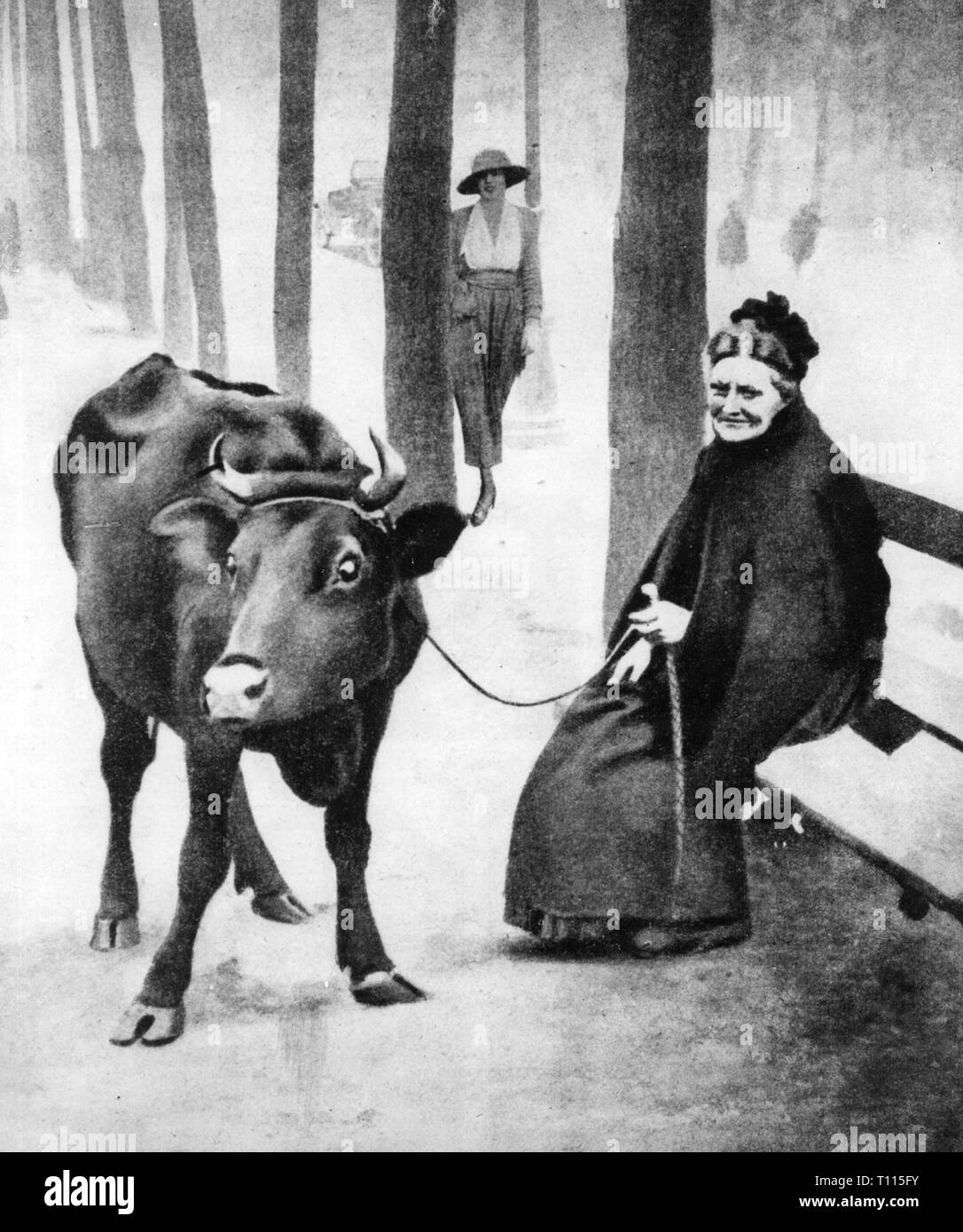 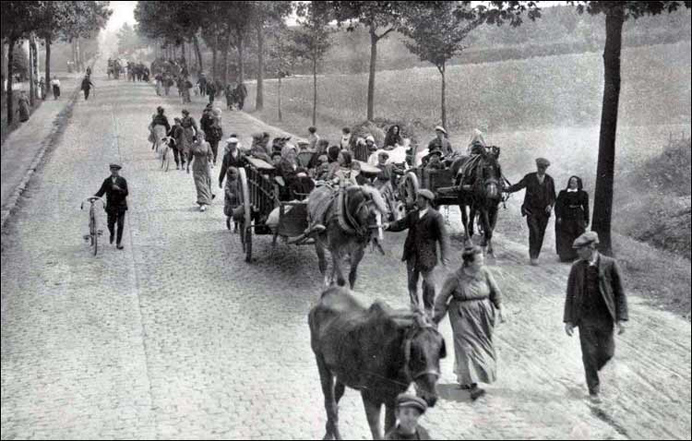 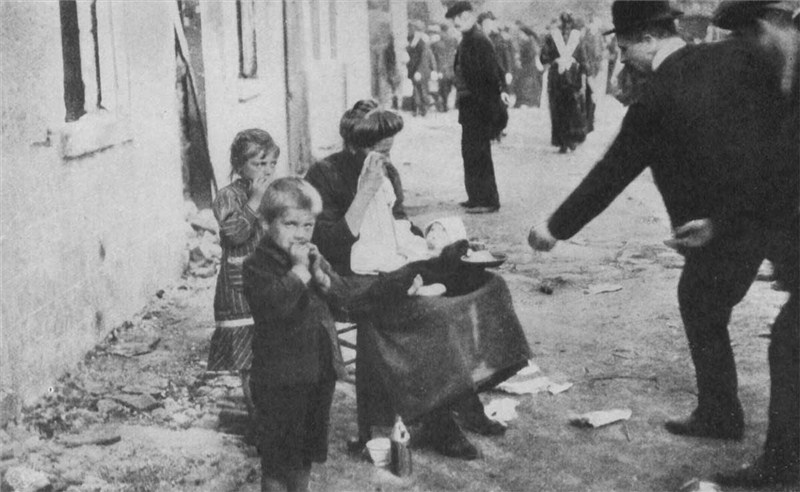 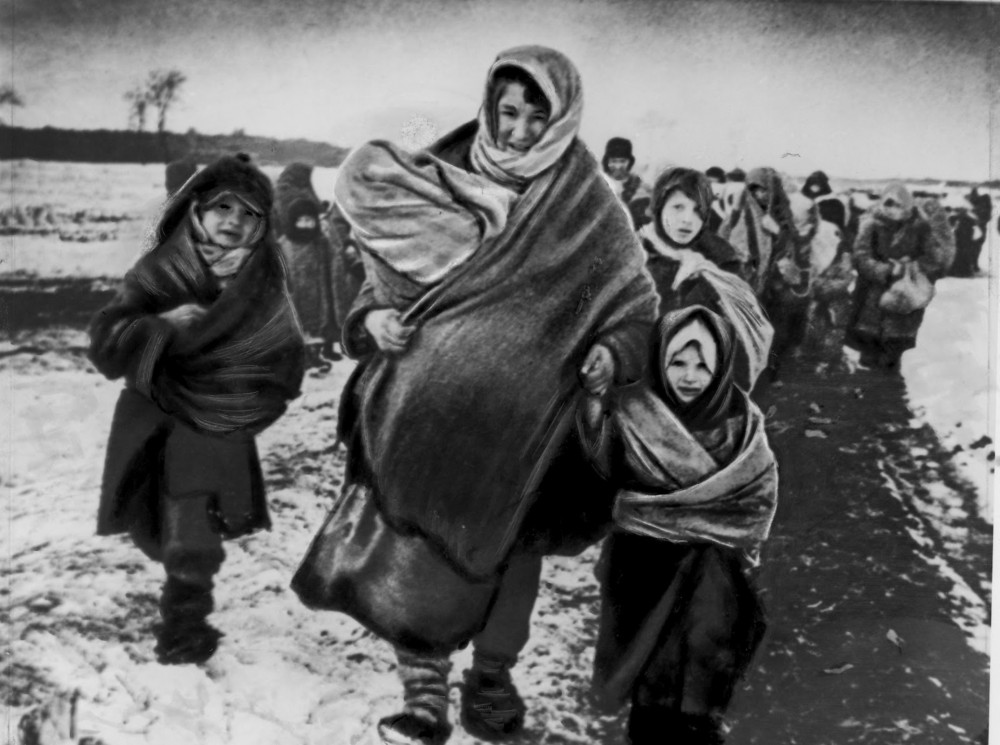 Civilne žrtve
Pandemije:
Španjolska gripa
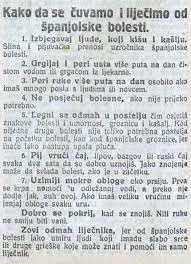 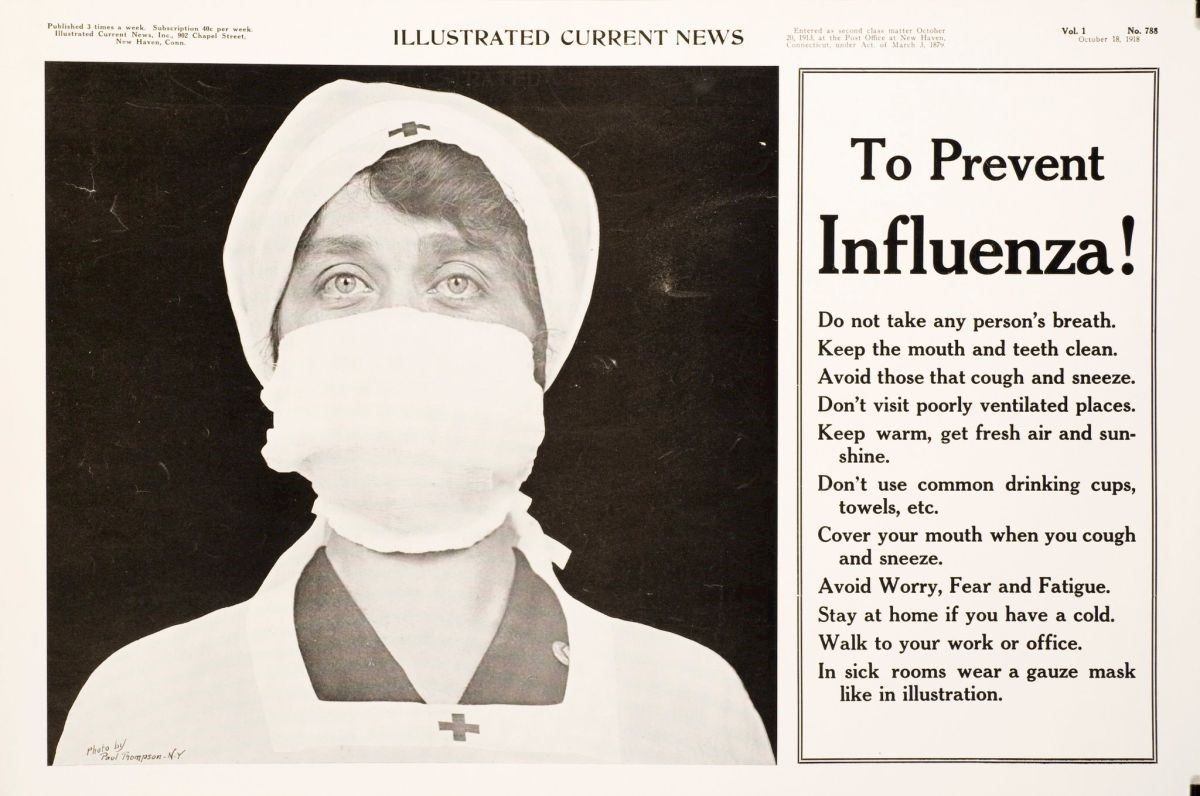 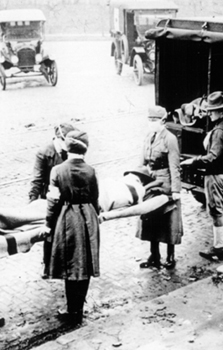 Od gripe su najviše stradali vojnici, ali i civili bez obzira na dob.

Ljudi su se gušili zbog začepljenja pluća sluzi i krvlju.
Španjolska gripa
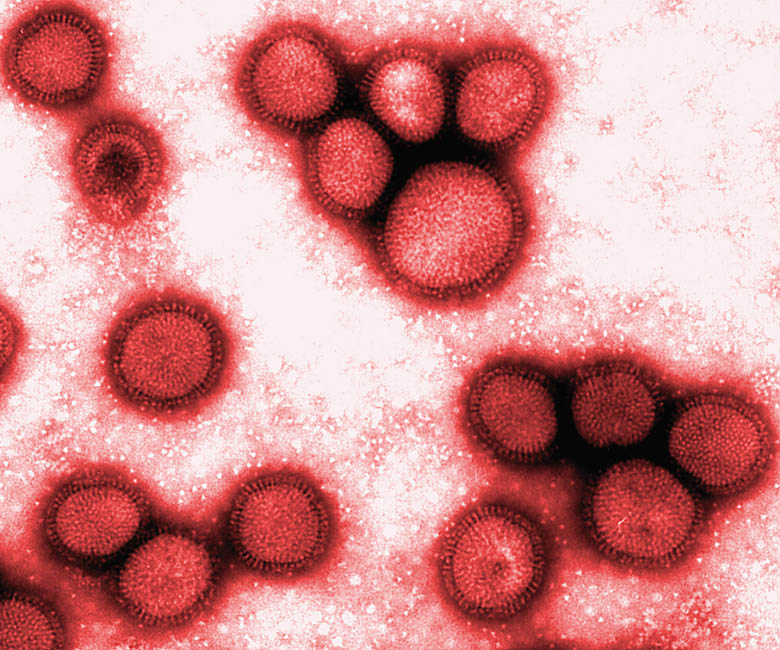 Virus gripe širio se udisanjem, što ljudi tada nisu znali.
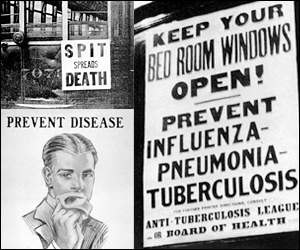 Na usta su stavljali   masku, a nos je često ostajao nezaštićen.

 Nije bilo cjepiva ni antibiotika.
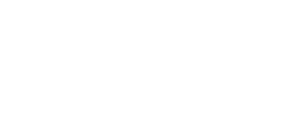 POVIJEST 8
U brojnim je gradovima zavladala panika zbog velike smrtnosti.
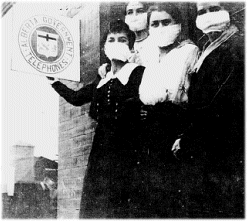 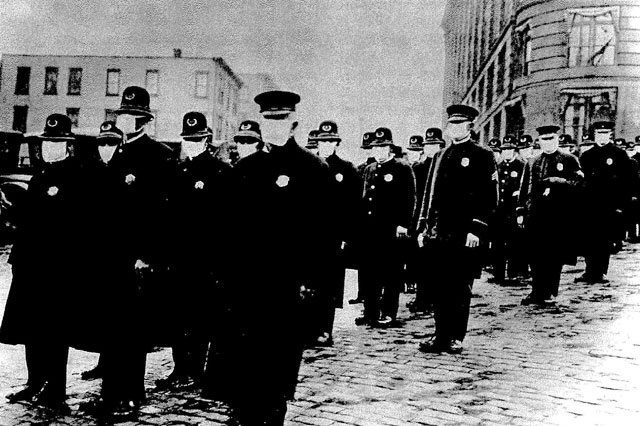 Španjolska gripa
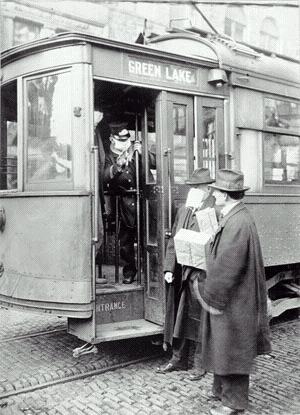 U javni prijevoz nije se moglo ući bez zaštitne maske, a na sportskim susretima igrači su često igrali s maskom na licu.
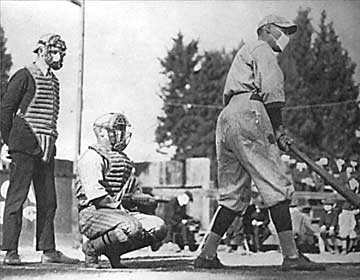 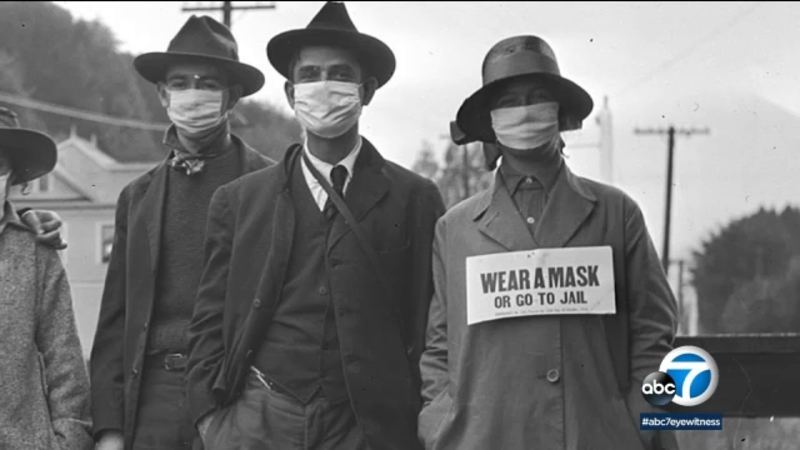 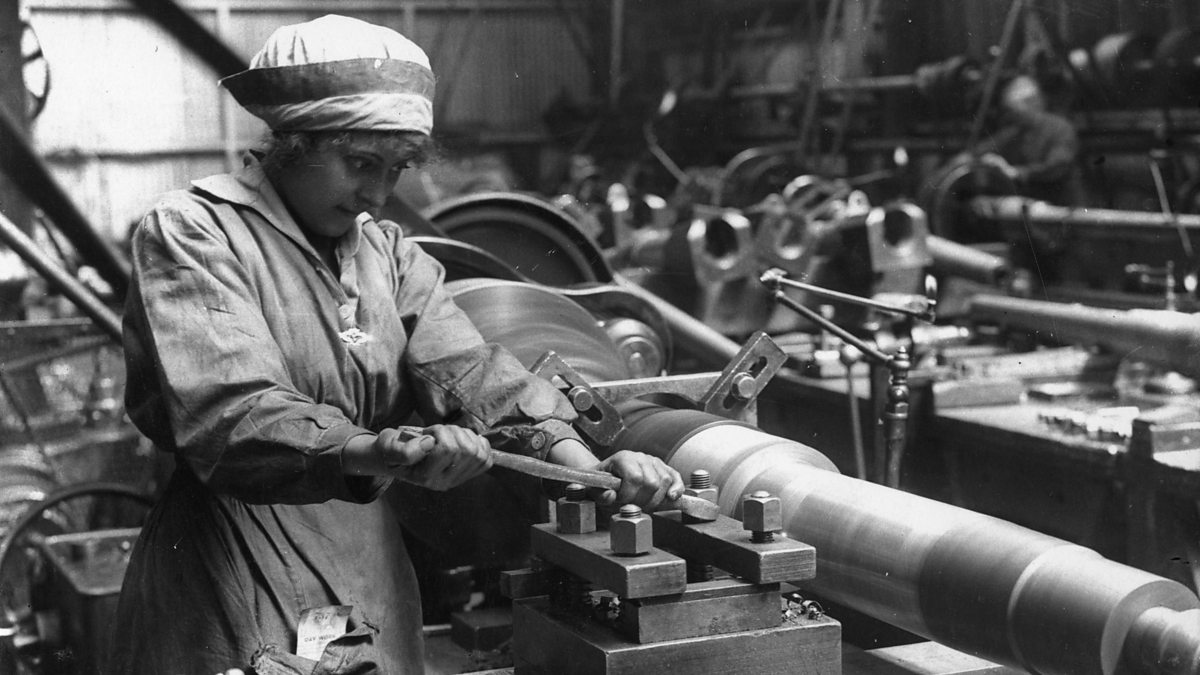 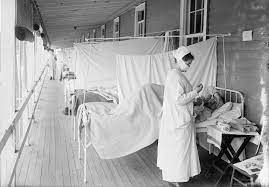 Zapišite u bilježnice:
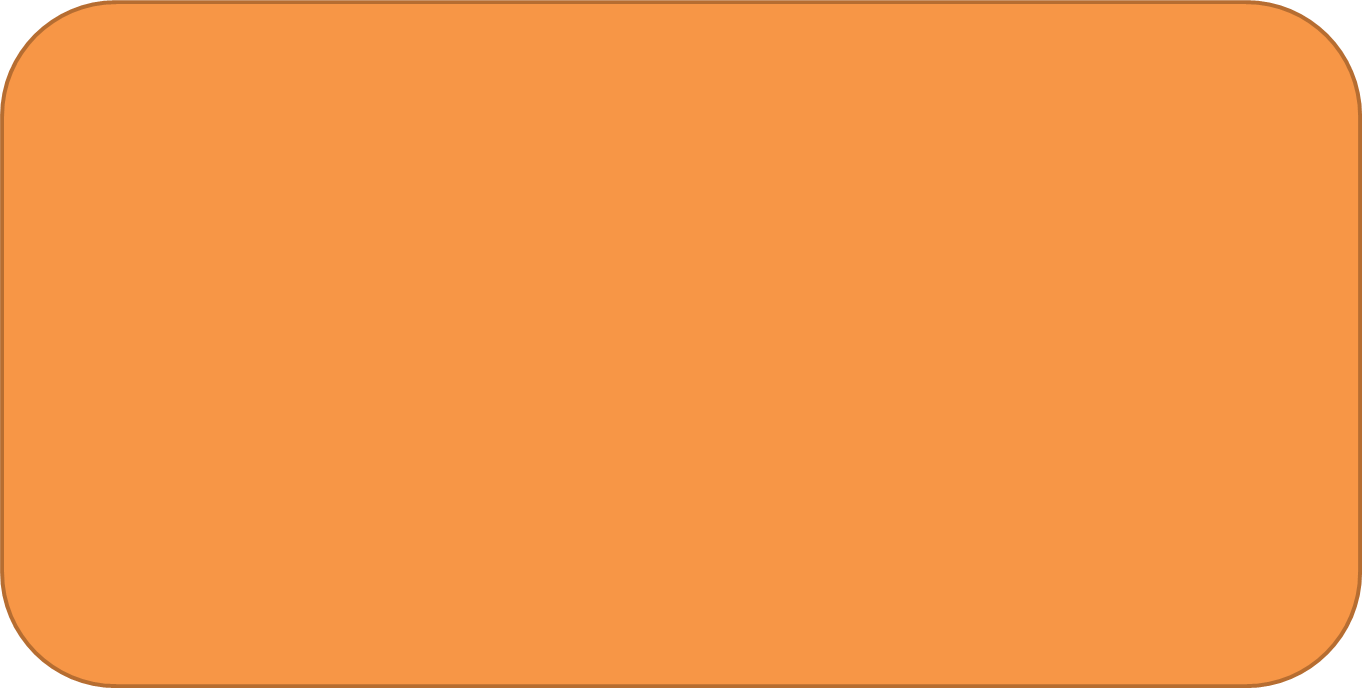 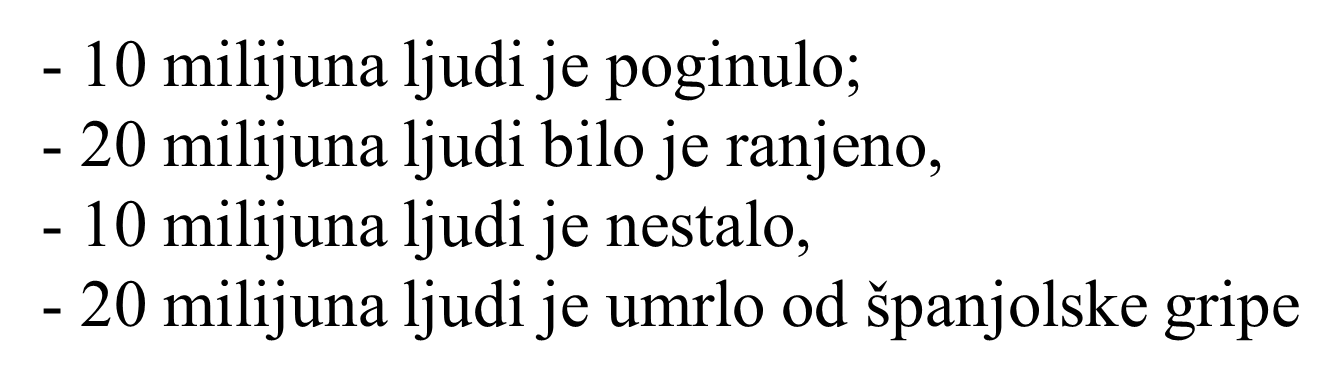 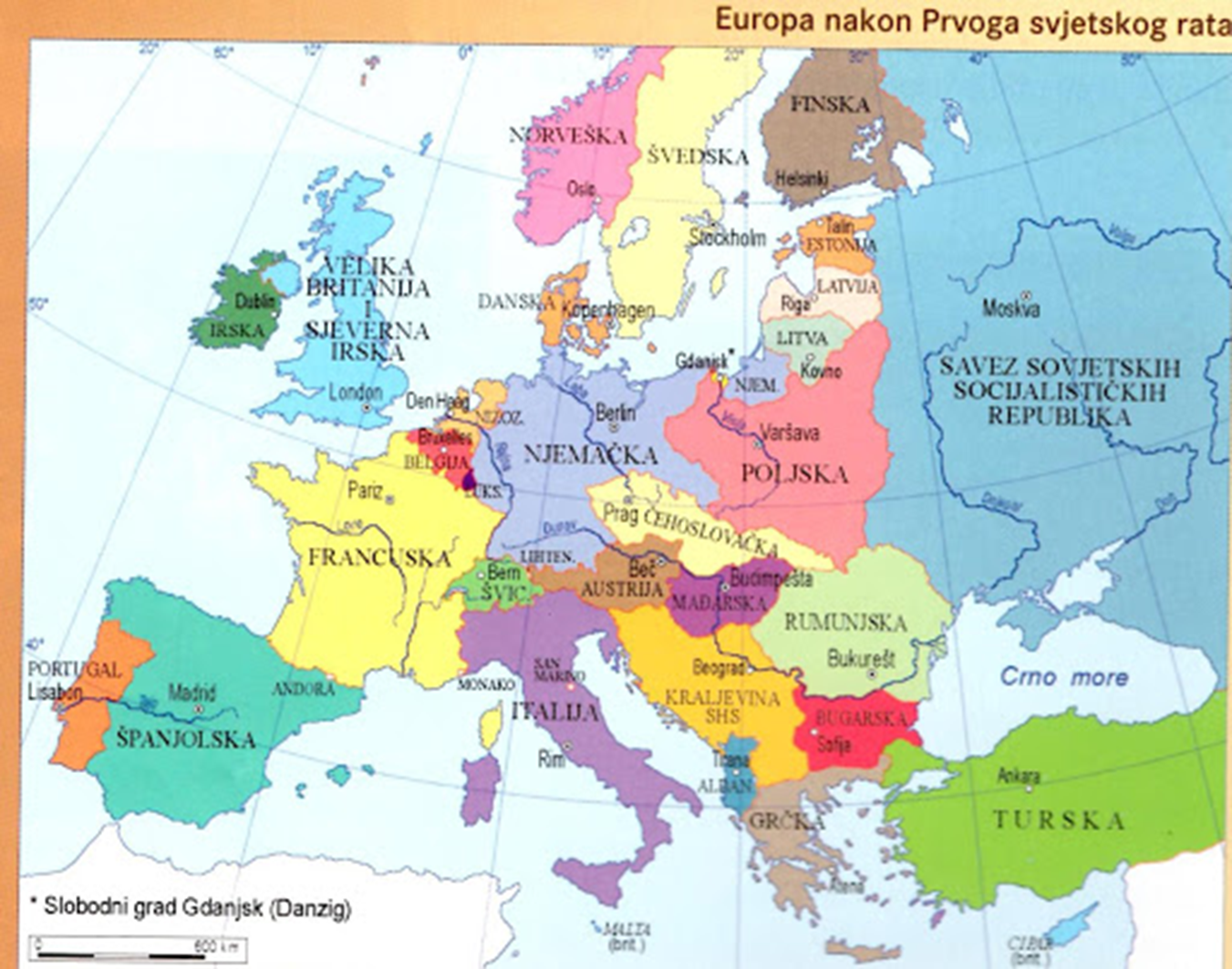 Raspad četiri carstva
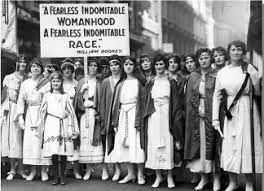 SUFRAŽETKINJE
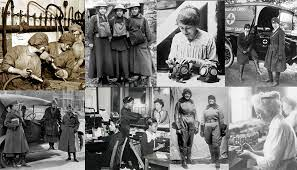 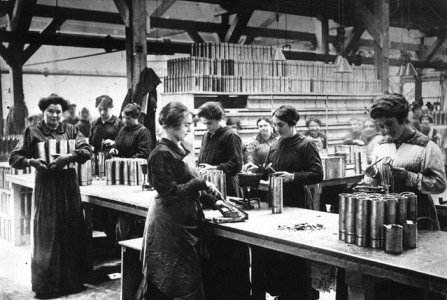 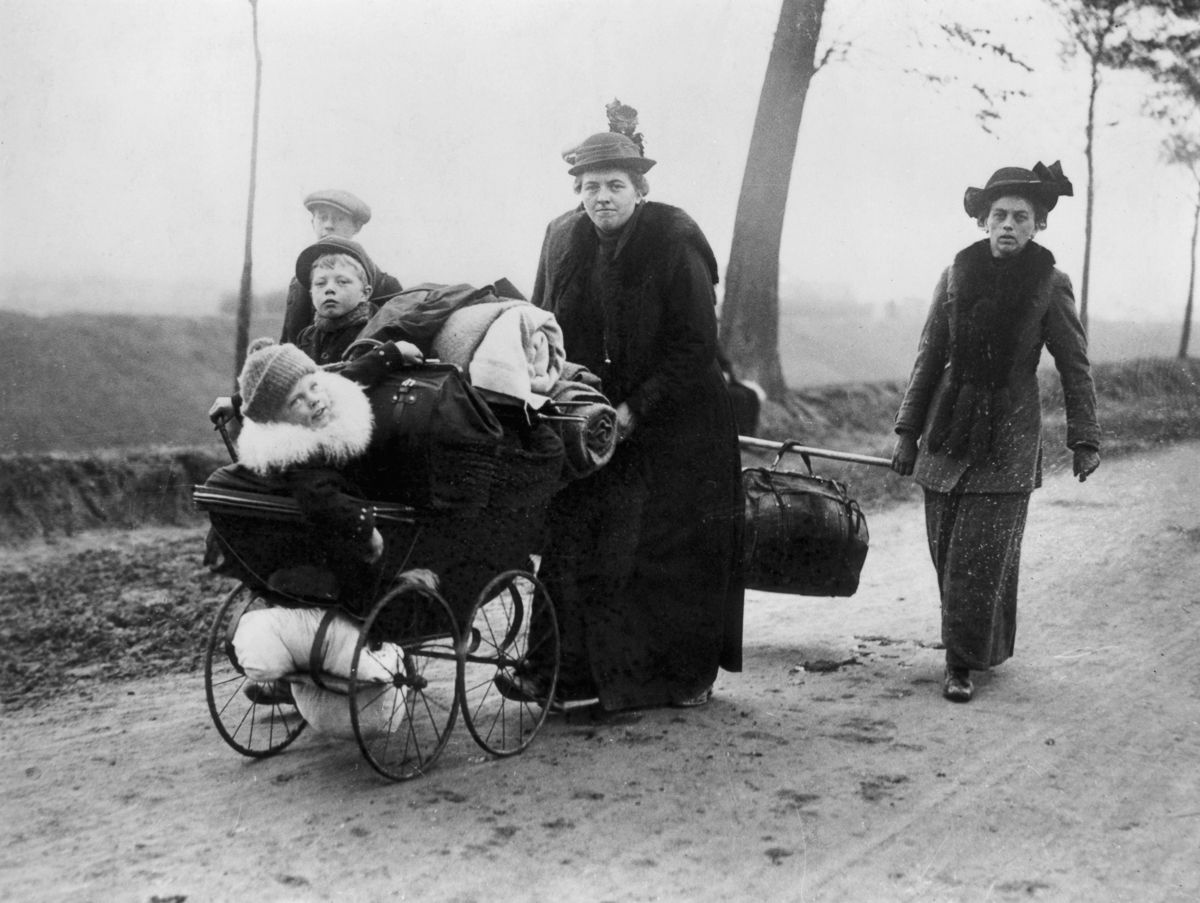 Migracije
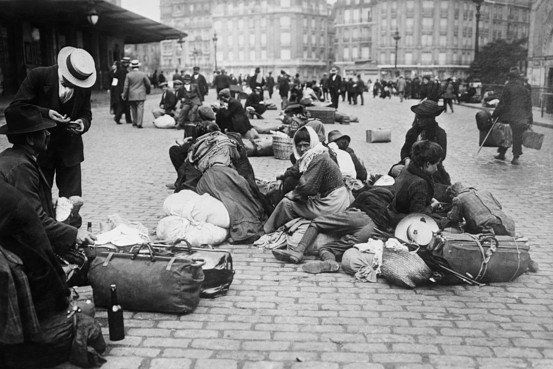 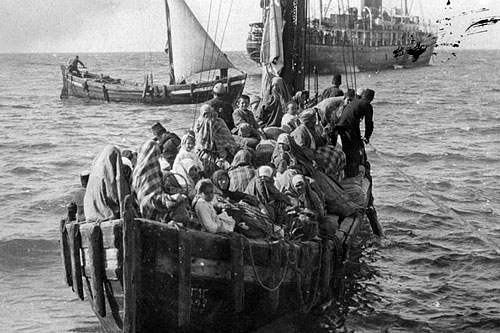 Grčko – turski rat: 1923. najveće migracije
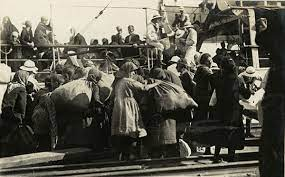 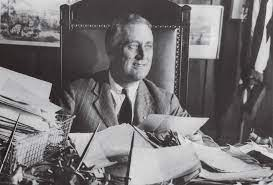 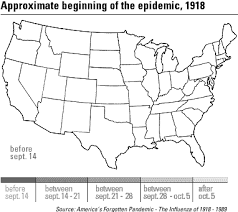 Sjedinjene Američke Države: najutjecajnija država
Thomas Woodrow Wilson – američki predsjednik
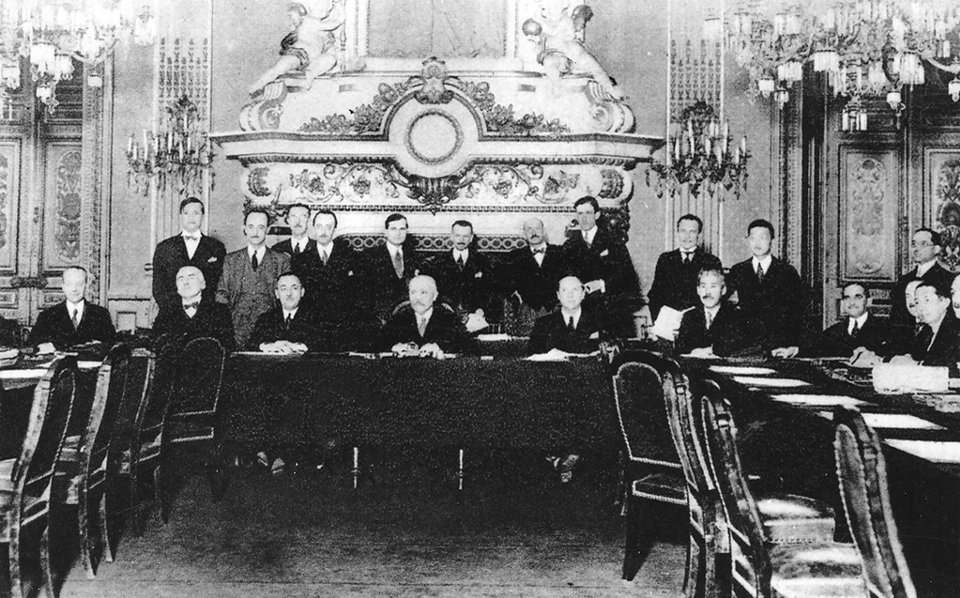 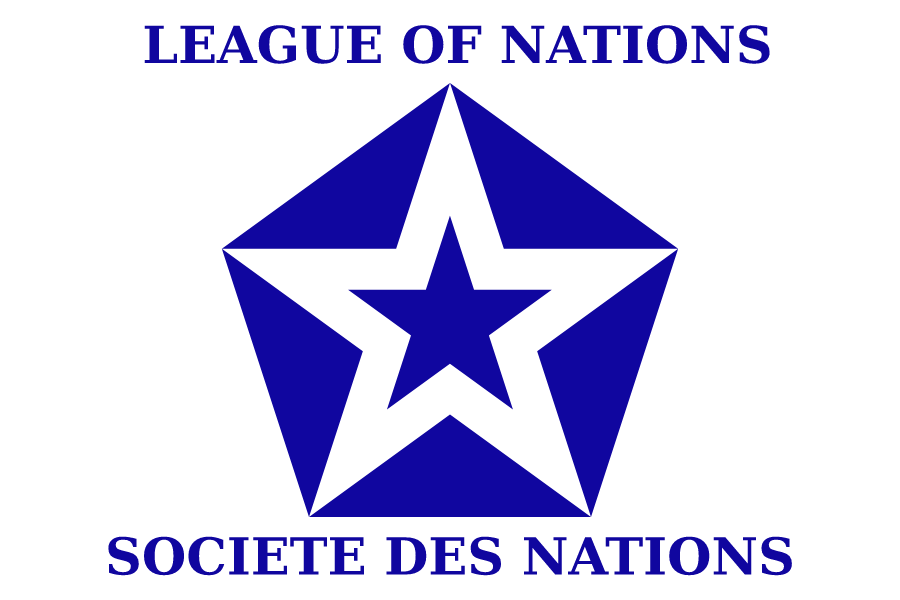 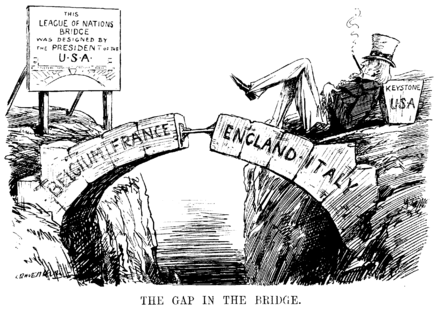 Liga naroda:
1919. godina
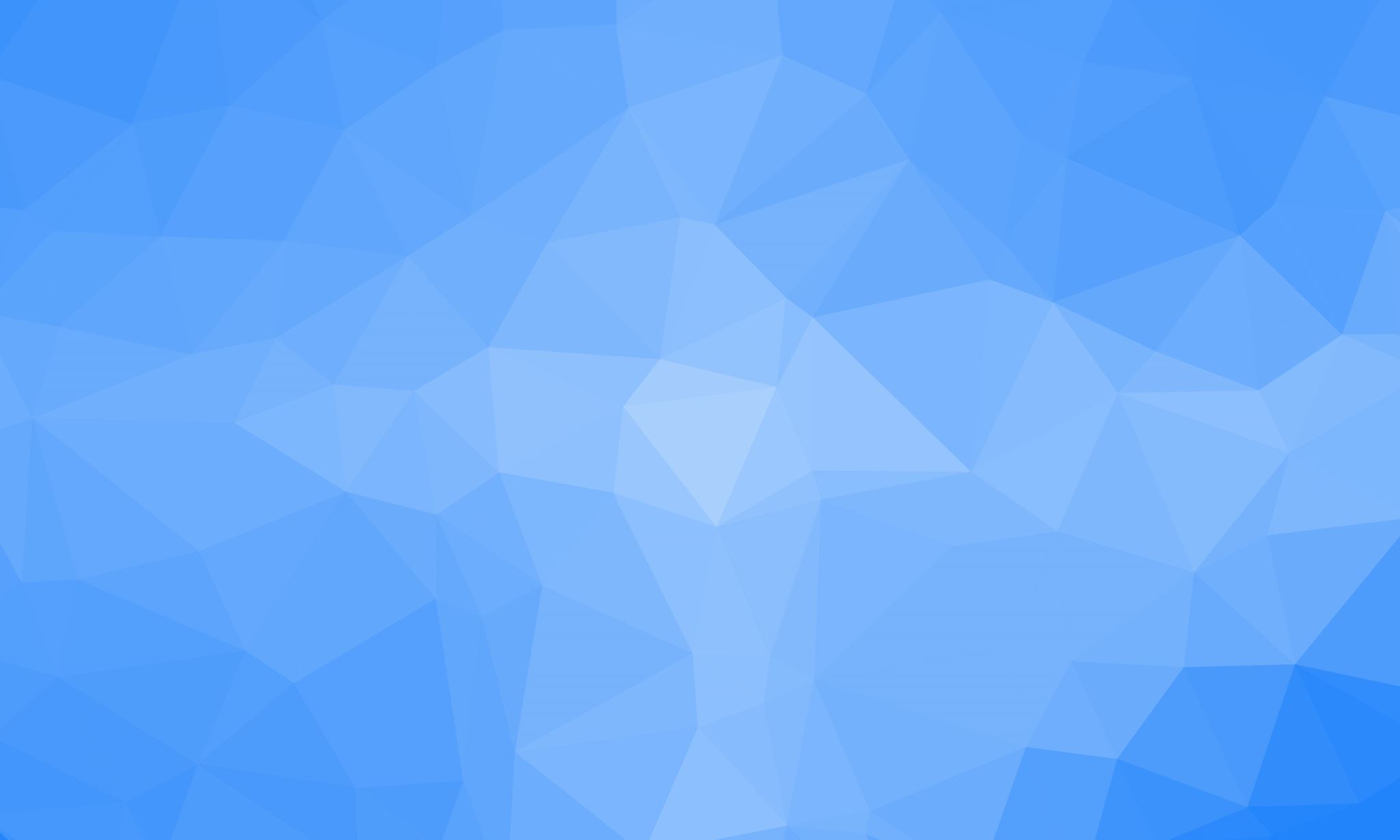 I JOŠ…ZAPIŠITE U BILJEŽNICU
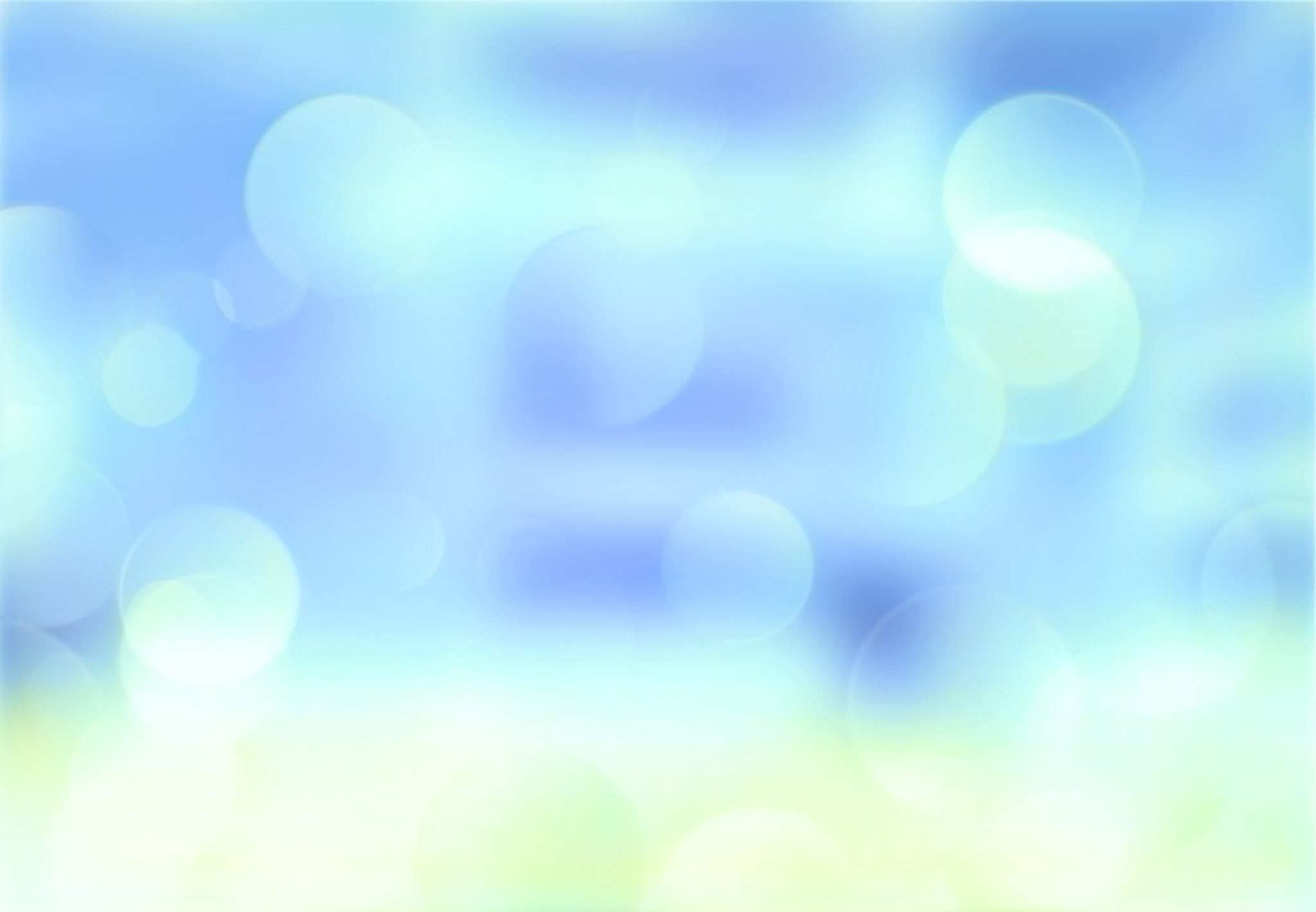 Zapišite: